RYHMÄYTYMIS-HARJOITUKSIA
TOIMINTAOHJE OHJAUKSEN JA OPPIMISEN TUEN JA OPINTOJEN ETENEMISEN SEURANTAAN
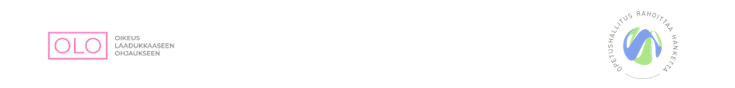 1. HOKS JA TUKI
3. PUUTTUMINEN
2. SEURANTA
4. KURINPITO
OPINNOT EIVÄT ETENE
KIRJALLINEN VAROITUS 
JA KUULEMINEN
11. YHTEISTYÖ 
ASUINKUNNAN KANSSA ILMOITUS ETSIVÄLLE
10. OPISKELIJA EROAA
9. OPISKELIJA  AIKEISSA KESKEYTTÄÄ OPINNOT
5. POISSAOLOT TAI MUU TEKO JATKUU EDELLEEN
MÄÄRÄAIKAINEN EROTTAMINEN
6. ERONNEEKSI KATSOMINEN
Selvitä vaihtoehdot
7.OPISKELUOIKEUDEN PIDÄTTÄMINEN
Selvitä eri vaihtoehdot Hoksin päivityksen yhteydessä.: esim. työelämässä oppien, verkko-opinnot, pajat, hankkeet, itsenäinen opiskelu. Tarvittaessa opiskelija ohjataan sellaisten palvelujen piiriin (esim. etsivä nuorisotyö, sosiaali- tai terveyspalvelut,, Ohjaamo ja kuntoutuspalvelut), jotka antavat tukea opiskelijan elämäntilanteeseen ja mahdollistavat opintojen jatkamisen. 
Jos oppivelvollinen nuori on aikeissa keskeyttää opintonsa, koulutuksen järjestäjän on selvitettävä yhdessä oppivelvollisen ja hänen huoltajansa kanssa mahdollisuudet suorittaa opintoja muussa oppimisympäristössä tai mahdollisuudet hakeutua muuhun koulutukseen. 
Tarvittaessa selvitetään yhteistyössä opiskelijan ja  toisen koulutuksen järjestäjän kanssa opiskelijalle soveltuvampi koulutus tai hänet ohjataan muun tarkoituksenmukaisen palvelun piiriin. 

Toimintaohjeet. 
Päihteet 	Kiusaaminen
Verkoston palvelut 2022
8. OPISKELUOIKEUDEN PERUUTTAMINEN
VALVONTAVASTUUT
VALVONTAVASTUU
Asuinkunta valvontavastuu
ALKAA kun on saatu ilmoitus vailla opiskelupaikkaa olevasta tai opintonsa keskeyttäneestä oppivelvollisesta
PÄÄTTYY, kun oppivelvollinen on aloittanut koulutuksessa
Lisäksi vastuu on myös heistä:
Perusopetuksen kotiopetuksessa olevat
Suomeen juuri muuttaneet nuoret, jotka eivät ole koulutuksen piirissä
       Tehtävä
nuoren kokonaistilanteen ja tuen tarpeen selvittäminen yhteistyössä huoltajan kanssa
ohjaus: hakeutumaan koulutukseen 
ohjaus: muiden tarkoituksenmukaisten palveluiden piiriin
tarvittaessa hakemaan oppivelvollisuuden suorittamisen keskeyttämistä, jos ei ole opiskelukuntoinen
opiskelupaikan osoittaminen (viimesijainen vaihtoehto)
Perusopetuksen ja nivelvaiheen koulutuksen järjestäjän hakeutumisvelvoitteen ohjaus- ja valvontavastuu päättyy (§ 11)

Kun oppivelvollinen on aloittanut jatko-opinnoissa
Elokuun loppupuolella vuosittain päätettävänä oppivelvollisuuden tarkistuspäivänä, tänä vuonna 
Kuukauden kuluttua opintojen päättymisestä, jos perusopetus tai nivelvaiheen koulutus päättyy muuna ajankohtana kuin keväällä
Mikäli oppivelvollinen ei ole aloittanut opintoja ohjaus- ja valvontavastuun päättyessä, ilmoitus asuinkunnalle
Toinen aste valvontavastuu
Ohjaus- ja valvontavastuu alkaa
	oppivelvollinen on aloittanut opinnot ja tieto löytyy KOSKI-palvelusta.

Ohjaus- ja valvontavastuu päättyy

Oppivelvollisen opiskeluoikeus päättyy (katsotaan eronneeksi tai menettää opiskeluoikeuden)
Jos on aloittanut uudet opinnot > vastuu SIIRTYY uudelle koulutuksen järjestäjälle
Jos ei ole uutta opiskelupaikkaa > ilmoitus asuinkunnalle

Oppivelvollisuus päättyy 18 ikävuoden täyttämiseen TAI kun tutkinto on valmis

Opiskelijaa ei näy tai kuulu
1 kk määräaika
Selvitettävä, onko oppivelvollinen aloittanut uudet opinnot
Jos ei ole aloittanut, katsotaan eronneeksi, ilmoitus asuinkunnalle
VALVONTAVASTUU
AIEMPI KOULUTUKSEN JÄRJESTÄJÄ
Oppivelvollisen siirtyessä toisen koulutuksen järjestäjän koulutukseen aikaisemman koulutuksen järjestäjän peruskoulut/lukio muut oppilaitokset on salassapitosäännösten estämättä viipymättä toimitettava oppivelvollisen koulutuksen järjestämisen kannalta välttämättömät tiedot uudelle koulutuksen järjestäjälle. Vastaavat tiedot on annettava myös uuden koulutuksen järjestäjän pyynnöstä. Myös välttämättömät tiedot opiskeluhuoltotyöhön osallistuvilta.
Oppivelvollisen siirtyessä toisen koulutuksen järjestäjän koulutukseen Kpedun on salassapitosäännösten estämättä viipymättä toimitettava oppivelvollisen koulutuksen järjestämisen kannalta välttämättömät tiedot uudelle koulutuksen järjestäjälle.
Kpedu saattaen vaihdon tiedonsiirtolomake 2022 ja ohje sen täyttämiseen. 
Vastaavat tiedot on annettava myös uuden koulutuksen järjestäjän pyynnöstä. Myös välttämättömät tiedot opiskeluhuoltotyöhön osallistuvilta.
OPPIVELVOLLISEN HUOLTAJA
Oppivelvollisen huoltajan on huolehdittava siitä, että oppivelvollinen suorittaa oppivelvollisuuden. Huoltaja, joka tahallaan tai törkeästä huolimattomuudesta laiminlyö 9 §:ssä säädetyn velvollisuutensa valvoa oppivelvollisuuden suorittamista, on tuomittava oppivelvollisen valvonnan laiminlyönnistä sakkoon.
1. HOKS JA TUKI
Ammatillisen koulutuksen opiskelijoiden ja kansanopistossa opiskelevien (oppivelvollisten)  osaamisen hankkimistavoista sovitaan opiskelijan kanssa henkilökohtaisen osaamisen kehittämissuunnitelman (HOKS) laadinnan ja päivittämisen yhteydessä. Henkilökohtaisessa osaamisen kehittämissuunnitelmassa huomioidaan myös opiskelijan yksilöllinen elämän- ja terveydentilanne.
Vastuuohjaajan ja opiskeluhuollon henkilöstön tehtävänä on huolehtia siitä, että opiskelijat ja alaikäisten opiskelijoiden huoltajat ovat tietoisia opiskeluhuollon palveluista. Alaikäisen opiskelijan kohdalla ollaan yhteydessä huoltajaan, jos opiskelijaan ei saada yhteyttä tai hän ei noudata henkilökohtaista osaamisen kehittämissuunnitelmaa

Tarvittaessa opiskelijan henkilökohtaista osaamisen kehittämissuunnitelmaa (HOKS) päivitetään opiskelijan tarpeiden mukaan tai opiskelijalle voidaan tehdä erityisen tuen päätös.
Opiskelun ohjauksen ja tuen tarkoitus on mm. tukea ja ohjata opiskelijaa siten, että hän kykenee tekemään tarkoituksenmukaisia ja hänelle soveltuvia koulutusta- ja uravalintaa koskevia ratkaisuja.
Ohjauksen tehtävänä on tukea opiskelijoita siten, että he voivat onnistua opinnoissaan, motivoituvat jatkamaan opiskelua.Opiskelijalle annetaan ohjausta ja erityistä tukea yksilöllisen tarpeen mukaan.
2. SEURANTA
Vastuuohjaajan on seurattava opiskelijoiden opintojen edistymistä ja puututtava tarvittaessa poissaoloihin ja pyrittävä selvittämään opintojen etenemisen esteiden syyt.  
Vastuuohjaajan on ilmoitettava oppivelvollisen ja muiden alaikäisten opiskelijoiden huoltajalle, jos opiskelija ei suorita opintojaan henkilökohtaisen opiskelusuunnitelmansa mukaisesti.
Mikäli opiskelijalla on aiheettomia poissaoloja 15/30 tuntia Wilman automaattiviesti tulee vastuuohjaajalle. Vastuuohjaaja on  yhteydessä opiskelijaan ja selvittää tilannetta. 
Wilman huolilomakkeelle kirjataan poissaoloihin liittyviä tietoja ja annetaan mahdollisesti suullinen huomautus asiasta. Vastuuohjaaja on tarvittaessa yhteydessä opinto-ohjaajaan ja kuraattoriin. 
Mikäli opiskelijalla on aiheettomia poissaoloja 100 tuntia, vastuuohjaaja on yhteydessä opiskelijaan ja selvittää tilannetta. Wilman huolilomakkeelle tulee kirjata poissaoloihin liittyviä tietoja ja antaa mahdollisesti suullinen huomautus asiasta. Tarvittaessa yhteyttä opinto-ohjaajaan ja kuraattoriin.  Vastuuohjaaja on myös yhteydessä toimialapäällikköön, joka kutsuu opiskelijan ja huoltajan kuulemiseen.  

Jos koulutusta järjestetään työpaikalla, vastuuohjaaja on yhteydessä koulutus- tai oppisopimuspaikkaan säännöllisesti, ja myös siellä poissaoloihin puututaan viipymättä.
Huolenpitokeskustelun teemahaastattelu
Kaavake löytyy Wilmasta ohjaus ja tuki välilehdeltä.
Opiskelijan tilanteen parantaminen  aloitetaan selvittämällä mikä estää häntä osallistumasta Hoksin mukaisiin opintoihin. Yhdessä opiskelijan kanssa pohditaan, mitkä tekijät helpottaisivat hänen tilannettaan ja auttaisivat ongelmatilanteissa. 
Tarvittaessa voidaan myös sopia vastuuohjaajan ja/tai opiskeluhuollon toimijoiden kanssa seurantatapaamiset, jossa sovitaan konkreettiset tavoitteet ja toimenpiteet opiskelijan  tilanteen parantamiseksi. Opiskelija voi tarvita ympärilleen tukiverkoston, joka auttaa ja seuraa tilannetta. 
Suunnitelmassa sovitaan muun muassa se, mitä tapahtuu, jos opiskelija ei sitoudu Hoksin mukaisiin opintoihin ja tukitoimiin.  
Osoita, että olet aidosti kiinnostunut opiskelijan opiskelusta ja opiskeluun vaikuttavasta elämästä yleensä. Kerro hänelle, että hänestä välitetään yksilönä. 
Kerro, että teette yhdessä työtä sen eteen, että  opintojen haasteet ratkeavat ja opinnot etenevät.
Varaathan keskusteluun riittävästi aikaa.
MITÄ SINULLE KUULUU?
”Satsaa vuorovaikutukseen, selkeytä toimintaa” 
Suuntaa antavia ja kaikkia ei tarvitse kysyä:) 
 
KESKUSTELUTEEMAT 
Poissaolot (voitte yhdessä katsoa Wilman poissaoloja) 
Olemme huolissamme sinun opintojen etenemisestä, joka johtuu poissaoloistasi; kerrotko mistä ne voivat johtua? 
Tarvittaessa voidaan tarkentaa, milloin poissaoloja tulee, tuleeko niitä tiettynä päivinä, tai tietyiltä tunneilta, tai aamusta tai loppupäivästä? 
Motivaatio 
Koetko, että ala on oikea?   
Miten voidaan tukea, että motivaatio lisääntyy omalla alalla?  
Haluaisitko opiskella jotain muuta alaa? 
 
Opiskelu 
Miten opinnot omasta mielestäsi menee? 
Eteneekö opinnot suunnitellusti? 
Oletko saanut tehtyä näyttöjä? 
Ovatko valitsemasi valinnaiset edenneet hyvin? 
 
Oppimisvaikeudet ja tukitoimet 
-Tarvitko tukea opintoihin, onko ollut oppimisvaikeuksia aiemmin?  
- Onko joku oppiaine vaikea? 
-Oletko saanut riittävästi tukea opintoihisi tai millaista tukea koet tarvitsevasi lisää? (erityisopettaja, kuraattori, terveydenhoitaja, etsivä nuorisotyöntekijä psyykkari, opinto-ohjaaja, Hope-paja, Voimavarapaja)                
Vastuuohjaaja muista, että meillä on useita henkilöitä tukemassa opiskelijoita. Haluaako opiskelija, että otatte yhdessä yhteyttä opiskeluhuollon toimijoihin? 
Pyydä opiskelijalta lupaa ottaa yhteyttä opiskelijan kanssa opiskeluhuollon toimijoihin.
5. Kaverit / ihmissuhteet
Onko sinulla oppilaitoksessa tai vapaa-aikana kavereita ?
Onko sinulla haasteita toisten opiskelijoiden kanssa?
Oletko sinä kokenut tulleesi kiusatuksi?
Onko sinulla haasteita oppilaitoksen henkilöstön kanssa?
Onko sinulla joku ihmissuhde, joka kuormittaa?
Onko sinulla kotona haasteita? Haluatko kertoa mitkä asiat sujuvat kotona, mitkä ei?
 
6. Päivärytmi
Onko sinulla mielekästä tekemistä vapaa-aikana?
Nukutko riittävästi? Milloin menet nukkumaan, milloin nouset ylös? Heräätkö aamuisin ajoissa?
Syötkö tarpeeksi ja säännöllisesti? 
Onko sinulla asumiseen liittyvä pulmia?
Miten koulumatkat sujuvat, miten kuljet matkat?
 
7.   Toimeentulo
Onko opintososiaaliset etuudet kunnossa?

 8.  Terveys / opiskelukuntoisuus
Onko mielialaan tai terveyteen liittyviä pulmia (jännittääkö ahdistaako jne.)
Käytätkö päihteitä?
Saatko tukipalveluita oppilaitoksen ulkopuolelta. Jos saat, toimiiko palvelut?
               Vastuuohjaaja muista, että meillä on useita henkilöitä tukemassa opiskelijoita.
 
9.   Mitä toivoisit vielä otettavan huomioon/mitä muuta?
Minkä asian toivoisit muuttuvan, että opiskelusi onnistuisivat?
Mitä sinä itse voisit tehdä, että asiat muuttuisivat parempaan suuntaan?

10. Mikäli opiskelija kokee tarvitsevansa lisää tukea, pyydä lupa ottaa yhteyttä opiskeluhuollon toimijoihin.
3. PUUTTUMINEN
Opettaja, opinto-ohjaaja, kuraattori, terveydenhoitaja, psykologi, asuntolaohjaaja, etsivä tai muu toimija, joka havaitsee huolen tulee  puuttua tilanteeseen  ja olla yhteydessä vastuuohjaajaan.  Ohjaustoimenpiteinä on sovittelu, puhuttelu, suullinen huomautus tai/huolenpitokeskustelu. Vastuuohjaaja järjestää huolenpitokeskustelun. Toimenpiteen toteuttaja kirjaa toimenpiteen Wilmaan. Huoli opiskelijan tilanteesta voi nousta myös toimialakohtaisissa Hyvis-ryhmissä. Opiskelijalle tueksi voidaan järjestää myös  opiskeluhuollon monialainen asiantuntijaryhmä. Yksilökohtaisen asiantuntijaryhmän kokoaa henkilö, jolle opiskelijan asia työtehtävien perusteella kuuluu ja joka huomaa opiskelijan opiskeluhuollollisen tuen tarpeen. Vastuu ryhmän kokoamisesta ja tapaamisen järjestämisestä on hänellä.
Jos oppivelvollisuutta suoritetaan ilman koulutukseen osallistumista, vastaa vastuuohjaaja opiskelijan ohjauksesta ja valvonnasta. Vastuuohjaajan on seurattava oppivelvollisen opintojen edistymistä ja ilmoitettava oppivelvollisen huoltajalle ja muulle lailliselle edustajalle, jos oppivelvollinen ei suorita opintojaan opiskelusuunnitelmansa mukaisesti.
JOS OPINNOT EIVÄT EDELLEENKÄÄN ETENE HOKSIN MUKAAN 
Selvitä eri vaihtoehdot Hoksin päivityksen yhteydessä.: esim. työelämässä oppien, verkko-opinnot, pajat, hankkeet, itsenäinen opiskelu. Tarvittaessa opiskelija ohjataan sellaisten palvelujen piiriin (esim. etsivä nuorisotyö, sosiaali- tai terveyspalvelut,, Ohjaamo ja kuntoutuspalvelut), jotka antavat tukea opiskelijan elämäntilanteeseen ja mahdollistavat opintojen jatkamisen. 
Jos oppivelvollinen nuori on aikeissa keskeyttää opintonsa, koulutuksen järjestäjän on selvitettävä yhdessä oppivelvollisen ja hänen huoltajansa kanssa mahdollisuudet suorittaa opintoja muussa oppimisympäristössä tai mahdollisuudet hakeutua muuhun koulutukseen. 
Tarvittaessa selvitetään yhteistyössä opiskelijan ja  toisen koulutuksen järjestäjän kanssa opiskelijalle soveltuvampi koulutus tai hänet ohjataan muun tarkoituksenmukaisen palvelun piiriin. 

Toimintaohjeet.  Päihteet     Kiusaaminen
Verkoston palvelut 2022
3. PUUTTUMINEN
A. MIKÄLI OPISKELIJAN OPINNOT EIVÄT ETENE HOKSIN MUKAAN

PEDAGOGINEN PALAVERI
Opiskelija tapaa tarvittaessa  erityisen tuen tai opiskeluhuollon toimijaa ja hänen asiansa edistämiseksi voidaan järjestää pedagoginen palaveri.

Selvitä eri vaihtoehdot Hoksin päivityksen yhteydessä esim. työelämässä oppien, verkko-opinnot, pajat, hankkeet, itsenäinen opiskelu. Tarvittaessa opiskelija ohjataan sellaisten palvelujen piiriin, .jotka antavat tukea opiskelijan elämäntilanteeseen ja mahdollistavat opintojen jatkamisen.  Toimintaohjeet.  
Päihteet     
Kiusaaminen 
Sosiaalisten tilanteiden ahdistuksen tueksi.
﻿﻿Ruori ohje﻿

﻿﻿﻿﻿﻿Kuntoutuksella toimintakykyä﻿

Verkoston palvelut 2021
Tarvittaessa opiskelija ohjataan sellaisten palvelujen piiriin(esim. Etsivien nuorisotyöntekijöiden yhteystiedot löydät tästä sosiaali- tai terveyspalvelut, Ohjaamo ja kuntoutuspalvelut)), jotka antavat tukea opiskelijan elämäntilanteeseen ja mahdollistavat opintojen jatkamisen.
VASTUUOHJAAJA HUOLENPITO/
OHJAUSKESKUSTELU 
yli 3 päivää ilmoittamattomuuden jälkeen (n. 15h)
tuen tarjoaminen
kirjaaminen Wilmaan
yhteydenotto huoltajaan
keskustellaan, olisiko tuen selvittämiseksi hyvä ottaa mukaan opiskeluhuollon/erityisen tuen  toimijoita. Jos koulutuksen järjestäjän ja opiskeluhuollon palvelut eivät ole riittäviä tai alaikäiseen opiskelijaan tai hänen huoltajaansa ei saada yhteyttä, tehdään tarvittaessa yhteistyötä esim. kunnan sosiaalitoimen sekä muiden yhteistyötahojen kanssa.
kirjataan seuranta-aika
tarvittaessa jatkuu A tai B
Linkki lomakkeeseen löytyy myös Wilmasta ohjauksen tuen välilehdeltä

Mikäli tilanne  jatkuu voidaan antaa suullinen huomautus.
B OPISKELUHUOLLON MONIALAINEN ASIANTUNTIJARYHMÄ
Yksilökohtaisen asiantuntijaryhmän kokoaa henkilö, jolle opiskelijan asia työtehtävien perusteella kuuluu ja joka huomaa opiskelijan opiskeluhuollollisen tuen tarpeen. Vastuu ryhmän kokoamisesta ja tapaamisen järjestämisestä on hänellä.

Opiskelijan ja / tai huoltajan läsnäolo on suositeltavaa. Tapaamisessa perustetaan moniammatillinen asiantuntijaryhmä ja pyydetään opiskelijan ja / tai huoltajan suostumus asian käsittelyyn.
Ryhmään voi kuulua muita tarvittavia yhteistyötahoja tai opiskelijan läheisiä. Näistä henkilöistä on edellä mainitussa lomakkeessa kirjallisesti sovittava.

Asiantuntijaryhmän ensimmäisessä tapaamisessa ryhmälle sovitaan vastuuhenkilö. Kirjaus lifeCare-järjestelmään.
 
Jos opettaja tai opiskeluhuollon työntekijä arvioi, että opiskelija tarvitsee opiskeluhuollollista tukea ja palveluja, hänen on viipymättä otettava yhteyttä kuraattoriin, kouluterveydenhoitajaan tai psykologiin ja annettava tiedossaan olevat tuen tarpeen arvioimiseksi tarvittavat tiedot. Yhteydenotto pyritään tekemään yhdessä opiskelijan kanssa. Tästä  tiedotetaan opiskelijan huoltajalle. Mainittu tuen tarve voi olla myös peruste yksilökohtaisen asiantuntijaryhmän perustamiseen ja opiskeluhuollollisen tuen järjestämiseen ryhmän avulla. Tämän asian arvioi opiskeluhuollon työntekijä yhdessä opiskelijan kanssa.

Opiskelija voi itse hakeutua  oppilaitoksenopiskeluhuollon työntekijän eli kuraattorin tai kouluterveydenhoitajan, psykologiin tai psykiatrisen sairaanhoitajan vastaanotolle. Myös huoltaja voi ottaa yhteyttä em. henkilöihin ja pyytää tätä keskustelemaan opiskelijan kanssa. Myös näissä tilanteissa opiskeluhuollon työntekijä arvioi yhdessä opiskelijan kanssa, onko opiskelijan asiassa tarvetta yksilökohtaisen asiantuntijaryhmän perustamiseen ja opiskeluhuollollisen tuen järjestämiseen ryhmän avulla.
4. KURINPITO, OPINNOT EIVÄT ETENE, KIRJALLINEN VAROITUS JA KUULEMINEN
Kirjallinen varoitus voidaan antaa opiskelijalle, joka rikkoo järjestyssääntöjä tai vaarantaa muiden opiskelijoiden tai henkilökunnan turvallisuuden mm. seuraavilla tavoilla:  
opetuksen häirintä  
käyttäytyminen väkivaltaisesti tai uhkaavasti  
toisen terveyden tai hengen vaarantaminen  
on päihtynyt  
menettelee vilpillisesti tai muuten rikkoo oppilaitoksen järjestystä  
kieltäytyy huumausainetestiä koskevan todistuksen antamisesta  
on selvityksen perusteella käyttänyt huumausaineita väärin   
Opinnot eivät etene hoks:n mukaisesti

   Opiskelijaa ja alaikäisen huoltajaa kuullaan ennen kirjallisen varoituksen antamista.  
Opiskelija kutsutaan kuulemiseen kirjallisesti (Wilma) 
kuulemisesta laaditaan asianmukainen pöytäkirja
mikäli opiskelija ei saavu kuulemistilaisuuteen hänet voidaan katsoa eronneeksi (ilmoitus etsivälle nuorisotyöntekijälle).
Kirjallinen varoitus voidaan antaa kuulemistilaisuuden jälkeen 
Toimialapäällikkö tekee tarvittaessa esityksen varoituksesta kuulemisen perusteella. 
Päätöksen tekee rehtori tai kansanopiston rehtori, ja antaa viranhaltijapäätöksen tiedoksi  opiskelijalle ja alaikäisen kohdalla huoltajalle.  
Poissaolot tai muu teko jatkuu edelleenJos teko tai laiminlyönti on vakava tai jos opiskelija jatkaa käyttäytymistä kirjallisen varoituksen saatuaan hänet voidaan erottaa oppilaitoksesta määräajaksi, enintään yhdeksi vuodeksi.. Toimialapäällikkö  tekee esityksen ja rehtori ja kansanopiston rehtori tekee päätöksen.  Oppivelvollisuuslaissa tarkoitettu oppivelvollinen voidaan kuitenkin erottaa enintään kolmeksi kuukaudeksi. Oppivelvollisuuden suorittamisesta määräaikaisen erottamisen aikana säädetään oppivelvollisuuslain 8 §:ssä.
5.  Mikäli teko tai laiminlyönti on vakava tai hän jatkaa epäasiallista käyttäytymistä kirjallisen varoituksen saatuaan
Opiskelija voidaan erottaa määräaikaisesti (enintään yhdeksi vuodeksi, oppivelvollinen enintään 3 kk) seuraavissa tapauksissa:  
     
jos teko tai laiminlyönti on vakava  
jos opiskelija jatkaa epäasiallista käyttäytymistä kirjallisen varoituksen saatuaan   

Kuulemistilaisuus järjestetään aina ennen määräaikaista erottamista. Opiskelijan määräaikaisesta erottamisesta päättää koulutuksen järjestäjän monialainen opiskeluoikeuden toimikunta. Korkeintaan kolmen kuukauden määräaikaisesta erottamisesta päättää rehtori tai kansanopiston rehtori. Perusteltu päätös lähetetään valitusosoituksineen tiedoksi opiskelijalle sekä alaikäisen kohdalla huoltajalle.  

Oppivelvollisuuden suorittaminen opiskeluoikeuden määräaikaisen menettämisen aikana. Jos oppivelvollinen on määräaikaisesti erotettu oppilaitoksesta tai hänen opiskeluoikeutensa on pidätetty, Vastuuohjaajan  tulee yhdessä oppivelvollisen ja tämän huoltajan kanssa laatia suunnitelma oppivelvollisuuden suorittamisesta määräaikaisen erottamisen tai opiskeluoikeuden pidättämisen aikana Hoksiin. 

Oppivelvollisen tulee suunnitelman mukaisesti edistää opintojaan itsenäisesti tai muissa oppimisympäristöissä kuin oppilaitoksessa tai työpaikalla. Oppivelvollisella on oikeus saada sellaista opetusta ja ohjausta, joka mahdollistaa opintojen etenemisen suunnitelman mukaisesti. Oppivelvollisella on oikeus oppilas- ja opiskeluhuoltolaissa tarkoitettuihin palveluihin. Jos oppivelvollinen ilman perusteltua syytä ei osallistu suunnitelman laadintaan tai olennaisesti laiminlyö laaditun suunnitelman noudattamisen seuraa opiskelijan eronneeksi katsomisesta. Ennen eronneeksi katsomista koulutuksen järjestäjän tulee ilmoittaa oppivelvolliselle sekä hänen huoltajalleen ja muulle lailliselle edustajalleen, että oppivelvollinen voidaan katsoa eronneeksi, mikäli hän ei noudata tässä pykälässä säädettyjä velvoitteita.
6. ERONNEEKSI KATSOMINEN
Jos oppivelvollinen tai muu opiskelija ilman perusteltua syytä ei osallistu suunnitelman laadintaan tai olennaisesti laiminlyö laaditun suunnitelman noudattamisen, sovelletaan, mitä asianomaista koulutusta koskevassa laissa ja jäljempänä 13 §:ssä säädetään opiskelijan eronneeksi katsomisesta. 
Ennen eronneeksi katsomista koulutuksen järjestäjän tulee ilmoittaa oppivelvolliselle sekä hänen huoltajalleen ja muulle lailliselle edustajalleen, että oppivelvollinen voidaan katsoa eronneeksi, mikäli hän ei noudata säädettyjä velvoitteita.
Ennen oppivelvollisen eronneeksi katsomista koskevan päätöksen tekemistä on selvitettävä: 
onko oppivelvollinen aloittanut uudet opinnot. 
jos oppivelvollinen ei ole aloittanut uusia opintoja, on ilmoitettava asuinkunnalle sekä 
ilmoitettava huoltajalle tai muulle lailliselle edustajalle. Edellä tarkoitettu ilmoitusvelvollisuus on myös silloin, jos oppivelvollisen opiskeluoikeus on peruutettu ammatillisesta koulutuksesta annetun lain nojalla. 
oppivelvollinen voidaan katsoa eronneeksi oman ilmoituksen perusteella vain silloin, jos hän on aloittanut uudet opinnot. 
oppivelvollinen katsotaan eronneeksi viimeistään kuukauden kuluessa siitä, kun hän on viimeisen kerran osallistunut henkilökohtaisen osaamisen  kehittämissuunnitelman mukaiseen opetukseen taikka näyttöihin tai muuhun osaamisen osoittamiseen.
7. OPISKELUOIKEUDEN PIDÄTTÄMINEN
Jos opiskelija kieltäytyy terveydentilan toteamiseksi suoritettavista tarkastuksista ja tutkimuksista tai rikosrekisteriotteen toimittamisesta tilanteissa, joissa opinnot edellyttävät olennaisesti alaikäisen parissa työskentelyä, opiskeluoikeus voidaan pidättää siihen asti, kunnes opiskelija suostuu tarvittaviin tarkastuksiin ja tutkimuksiin tai toimittaa pyydetyn rikosrekisteriotteen. 

Päätöksen tekee koulutuksen järjestäjän asettama monijäseninen toimielin, joka antaa asiasta kirjallisen päätöksen, jonka mukaan on liitetty ohjeet oikaisuvaatimuksen tekemiseen.

Jos oppivelvollisen opiskeluoikeus on pidätetty, vastuuohjaajan tulee yhdessä oppivelvollisen ja tämän huoltajan tai muun laillisen edustajan kanssa laatia suunnitelma oppivelvollisuuden suorittamisesta opiskeluoikeuden pidättämisen aikana. Oppivelvollisen tulee suunnitelman mukaisesti edistää opintojaan itsenäisesti tai muissa oppimisympäristöissä kuin oppilaitoksessa tai työpaikalla.

Oppivelvollisella on oikeus saada sellaista opetusta ja ohjausta, joka mahdollistaa opintojen etenemisen suunnitelman mukaisesti. Oppivelvollisella on oikeus oppilas- ja opiskeluhuoltolaissa tarkoitettuihin palveluihin.

Jos oppivelvollinen ilman perusteltua syytä ei osallistu suunnitelman laadintaan tai olennaisesti laiminlyö laaditun suunnitelman noudattamisen, sovelletaan, mitä asianomaista koulutusta koskevassa laissa ja opiskelijan eronneeksi katsomisesta. Ennen eronneeksi katsomista koulutuksen järjestäjän tulee ilmoittaa oppivelvolliselle sekä hänen huoltajalleen ja muulle lailliselle edustajalleen, että oppivelvollinen voidaan katsoa eronneeksi, mikäli hän ei noudata tässä pykälässä säädettyjä velvoitteita.
8. OPISKELUOIKEUDEN PERUUTTAMINEN
Kun koulutukseen tai ammatissa toimimiseen sisältyy alaikäisten turvallisuutta, potilas- tai asiakasturvallisuutta taikka liikenteen turvallisuutta koskevia vaatimuksia, koulutuksen järjestäjä voi peruuttaa oikeuden suorittaa tutkinto sekä oikeuden osallistua tutkintokoulutukseen (opiskeluoikeuden peruuttaminen), jos: 
1) opiskelija on vaarantamalla toistuvasti tai vakavasti koulutuksessa toisen henkilön terveyden tai turvallisuuden osoittautunut ilmeisen soveltumattomaksi toimimaan koulutukseen liittyvissä käytännön tehtävissä oppilaitoksessa, työpaikalla tai muussa oppimisympäristössä; 
2) on ilmeistä, että opiskelija ei terveydentilaltaan tai toimintakyvyltään täytä opiskelijaksi ottamisen edellytyksiä; tai 
3) opiskelija on tutkintoa suorittamaan hakeutuessaan salannut sellaisen tiedon opiskeluoikeuden peruuttamista koskevasta päätöksestä, joka olisi voinut estää hänen ottamisensa opiskelijaksi. Kun koulutukseen liittyvät käytännön tehtävät oppilaitoksessa, työpaikalla tai muussa oppimisympäristössä edellyttävät olennaisesti alaikäisten parissa työskentelyä, koulutuksen järjestäjä voi peruuttaa opiskeluoikeuden, jos se on tarpeen alaikäisten suojelemiseksi ja jos opiskelija on tuomittu rangaistukseen rikoksesta. 
Opiskelija kutsutaan kuultavaksi. 
Kuulemispöytäkirjaan kirjaan päätetyt asiat.
Toimialapäällikkö tekee esityksen rehtorille opiskeluoikeuden peruttamisesta.
Rehtori kutsuu koolle opiskeluoikeudentoimikunnan.
Toimikunta tekee päätöksen ja se toimitetaan opiskelijalle ja annetaan tarvittava jatko-ohjaus.
Oikeus anoa opiskeluoikeuden palauttamista. Ennen opiskeluoikeuden peruuttamista koulutuksen järjestäjän on selvitettävä yhdessä opiskelijan kanssa tämän mahdollisuus hakeutua suorittamaan muuta tutkintoa tai koulutusta. Tutkinnoista, joihin tätä pykälää sovelletaan, säädetään valtioneuvoston asetuksella.
9. OPISKELIJA AIKEISSA KESKEYTTÄÄ
Oppivelvollisella on oikeus keskeyttää oppivelvollisuuden suorittaminen määräajaksi:
1) oppivelvollisuuden suorittamisen estävän pitkäaikaisen sairauden tai vamman vuoksi;
2) äitiys-, isyys- tai vanhempainvapaan ajaksi;
3) vähintään kuukauden kestävän tilapäisen ulkomailla oleskelun ajaksi, jos oppivelvollinen osallistuu oppivelvollisuuden suorittamista vastaavaan koulutukseen ulkomailla tai hänen muutoin voidaan katsoa suorittavan oppivelvollisuutta ulkomailla oleskelun aikana;
4) oppivelvollisuuden suorittamisen estävän elämäntilanteeseen liittyvän muun painavan syyn vuoksi.
Oppivelvollisella on oikeus keskeyttää oppivelvollisuuden suorittaminen toistaiseksi, jos oppivelvollisuuden suorittamisen estävä sairaus tai vamma on luonteeltaan pysyvä.
Päätös oppivelvollisuuden suorittamisen keskeyttämisestä tehdään hakemuksesta. Ennen päätöksen tekemistä tulee selvittää, onko oppivelvollisuuden suorittaminen mahdollista yksilöllisten valintojen, yksilöllistämisen, välttämättömien tukitoimien tai kohtuullisten mukautusten avulla.
Koulutuksen järjestäjä päättää oppivelvollisuuden suorittamisen keskeyttämisestä. Jos oppivelvollinen ei ole minkään koulutuksen järjestäjän opiskelija, keskeyttämisestä päättää oppivelvollisen asuinkunta. Koulutuksen järjestäjän on ilmoitettava oppivelvollisen yksilöinti- ja yhteystiedot oppivelvollisen asuinkunnalle, jos oppivelvollisuuden suorittaminen keskeytetään toistaiseksi.
Jos oppivelvollinen nuori/muut opiskelija on aikeissa keskeyttää opintonsa, koulutuksen järjestäjän on selvitettävä yhdessä oppivelvollisen ja hänen huoltajansa kanssa mahdollisuudet suorittaa opintoja muussa oppimisympäristössä tai mahdollisuudet hakeutua muuhun koulutukseen. Tarvittaessa vaihtoehdot selvitetään yhteistyössä toisen opetuksen tai koulutuksen järjestäjän kanssa. Koulutuksen järjestäjän on lisäksi selvitettävä oppivelvollisen saamien koulutuksen järjestäjän tukitoimien riittävyys sekä tarvittaessa ohjattava oppivelvollinen hakeutumaan muiden tarkoituksenmukaisten palveluiden piiriin.
10. OPISKELIJA EROAA
Mikäli opiskelija eroaa oppilaitoksesta, mutta hakeutuu jatkuvan haun kautta Kpeduun muulle alalle. 
 Opiskelija täyttää Wilman kautta erolomakkeen (hakemus tilapäiseen keskeyttämiseen/ eroaminen suoritettavasta tutkintokoulutuksesta/eroaminen oppilaitoksesta) sen jälkeen, kun hänet on hyväksytty jatkuvan haun kautta uuteen koulutukseen.
Hakijapalvelulta tulee tieto opintosihteerille, opintosihteeri tarkistaa opiskelijan tukivälilehden tiedot ja kopio ne uudelle opintokortille. 
Wilmassa on myös  tuloste saattaen vaihtotiedoista, jonka vastuuohjaaja tai yto-opettaja näkee.
      Mikäli opiskelija eroaa oppilaitoksesta muusta syystä/siirtyy toiseen oppilaitokseen. Opiskelijan kanssa    
     käydään keskustelu ja erityisesti mikäli kyseessä negatiivinen oppilaitoksesta eroaminen,
Opiskelija täyttää Wilman kautta erolomakkeen (Hakemus tilapäiseen keskeyttämiseen/ eroaminen suoritettavasta.
Oppilaitoksen velvollisuus on siirtää saattaen vaihtotiedot toiseen oppilaitokseen. (Soitto;
      tai Kpedu saattaen vaihdon tiedonsiirtolomake 2022 ja ohje sen täyttämiseen.)
11. ILMOITUS ASUINKUNNALLE JA ASUINKUNNAN VELVOLLISUUS OHJATA KOULUTUKSEEN, ILMOITUS ETSIVÄLLE
ETSIVÄ NUORISOTYÖ

OPPIVELVOLLISETOpiskelupaikan osoittamista koskeva päätös voidaan panna täytäntöön vailla lainvoimaa olevana.Jos alle 29-vuotiaaseen opiskelijaan ei saada yhteyttä, voidaan tehdä yhteistyötä etsivän nuorisotyön kanssa. Etsivä nuorisotyöntekijä voi olla mukana ohjaamassa nuorta hänelle soveltuvaan koulutukseen tai muihin tarvittaviin palveluihin, kunhan nuorisolakia kaikilta osin noudatetaan. Erityisesti tulee kiinnittää huomiota siihen, että etsivä nuorisotyö perustuu nuoren vapaaehtoisuuteen ja nuoren kanssa tehtävään yhteistyöhön. Etsivään nuorisotyöhön ei liity nuorelle pakkoa tai velvollisuutta. koulutuksen järjestäjä voi luovuttaa nuoren kotikunnalle etsivää nuorisotyötä varten tiedot oppivelvollisesta nuoresta, joka keskeyttää opinnot ammatillisessa koulutuksessa, lukiokoulutuksessa tai tutkintokoulutukseen valmentavassa koulutuksessa. Tällöinkin nuorisolain mukainen etsivä nuorisotyö perustuu nuoren vapaaehtoisuuteen ja nuoren kanssa tehtävään yhteistyöhön. Velvollisuutta tietojen luovuttamiseen mainituissa tilanteissa ei enää jatkossa ole. 
MUUT KUIN OPPIVELVOLLISET
koulutuksen järjestäjän on luovutettava tiedot muusta kuin oppivelvollisesta nuoresta, joka keskeyttää opinnot ammatillisessa koulutuksessa, lukiokoulutuksessa tai tutkintokoulutukseen valmentavassa koulutuksessa
koulutuksen järjestäjä voi jättää tiedot luovuttamatta, jos se arvioi käytettävissään olevien tietojen perusteella ja nuoren tilanne ja tuen tarve kokonaisuudessaan huomioon otettuna, ettei nuori ole 10 §:ssä tarkoitettujen palvelujen ja muun tuen tarpeessa. 

Nuoren yksilöinti- ja yhteystiedot voidaan luovuttaa nuoren kotikunnalle etsivää nuorisotyötä varten seuraavasti: koulutuksen järjestäjä voi luovuttaa tiedot oppivelvollisesta nuoresta, joka keskeyttää opinnot ammatillisessa koulutuksessa, lukiokoulutuksessa tai tutkintokoulutukseen valmentavassa koulutuksessa.
Yhteydenotto Kokkolan etsivään nuorisotyöhön
Etsi oman kuntasi etsivä nuoristyöntekijä
ILMOITUS ASUINKUNNALLE OPPIVELVOLLISEN OSALTA

Jos oppivelvollinen ei ole aloittanut uusia opintoja, koulutuksen järjestäjän on ilmoitettava oppivelvollisuuden suorittamisen keskeyttäneen oppivelvollisen yksilöinti- ja yhteystiedot oppivelvollisen asuinkunnalle sekä ilmoitettava oppivelvollisuuden suorittamisen keskeyttämisestä huoltajalle tai muulle lailliselle edustajalle. Edellä tarkoitettu ilmoitusvelvollisuus on myös silloin, jos oppivelvollisen opiskeluoikeus on peruutettu ammatillisesta koulutuksesta annetun lain nojalla.

Asuinkunnan tehtävänä on ohjata oppivelvollista hakeutumaan hänelle soveltuvaan koulutukseen ja tarvittaessa muiden tarkoituksenmukaisten palveluiden piiriin. Oppivelvollisen tilanne ja tuen tarve selvitetään yhdessä oppivelvollisen ja tämän huoltajan tai muun laillisen edustajan kanssa.
Asuinkunnan tehtävänä on kahden kuukauden kuluttua ohjaus- ja valvontavastuun alkamisesta osoittaa oppivelvolliselle opiskelupaikka tutkintokoulutukseen valmentavassa koulutuksessa tai työhön ja itsenäiseen elämään valmentavassa koulutuksessa, jos oppivelvollinen ei ole aloittanut koulutuksessa. Koulutuksen järjestäjän, jolle on myönnetty edellä mainitun koulutuksen järjestämislupa, tulee ottaa opiskelijaksi sille osoitettu oppivelvollinen.
Oppivelvollisen on aloitettava opinnot hänelle osoitetussa opiskelupaikassa viipymättä.